ELEKTROOKULOGRAFIE
Zuzana Nováková
Upraveno podle: Adéla Hložková, 2.LF UK Praha
ELEKTROOKULOGRAFIE
Metoda zaznamenávající oční pohyby na základě měření elektrických potenciálů mezi rohovkou a sítnicí

Potenciály generují elektrický dipól, který je orientovaný paralelně s optickou osou oka

Základní cíl očních pohybů: udržet a stabilizovat objekt zájmu (sledovaný předmět) v místě nejostřejšího vidění (žlutá skvrna)
Typy očních pohybů
Fixační (udržovací) – při pohledu do dálky oči nebloudí bezúčelně, ale automaticky fixují na nějaký objekt, který se nachází v jejich zorném poli
Pomalé sledovací pohyby  - napomáhají stabilizovat sledovaný objekt ve žluté skvrně, stála fixace oka na pohybující se předmět

Sakadické pohyby – oko provádí při postupném prohlížení předmětu nebo při čtení trhavé pohyby - střídá body, které fixuje -přesouvá pohled na nový objekt zájmu (např. velká sakáda – přesun oka z konce čteného řádku na začátek nově čteného řádku)

Nystagmus – pravidelné pohyby očních bulbů složené ze dvou komponent: pomalá složka jedním směrem, rychlé trhnutí oka směrem opačným

Vestibulo-okulární reflex – úkolem je stabilizace obrazu na sítnici při náhlých, nepravidelných pohybech hlavy

Optokinetický nystagmus – pravidelné pohyby oka při sledování okolí v jedoucím dopravním prostředku (např.vlaku) nebo při sledování pohybujícího se objektu v zorném poli bez pohybu hlavy a těla
Nystagmus
Rytmický, spontánní, kmitavý pohyb očních bulbů
Skládá se z pomalé a rychlé složky, které se pravidelně střídají
Směr nystagmu se určuje podle rychlé složky
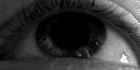 Optokinetický nystagmus
Fyziologický 
Indukovaný pro zajištění stability obrazu
Vyvolán spontánně x experimentálně 
Kombinace pomalých pohybů v jednom směru a rychlých pohybů ve směru opačném
Pomalá složka (sledovací pohyb)
Rychlá složka (sakáda, fixace na nový cíl)
Objektivní průkaz zachovalé funkce oka
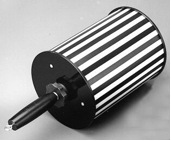 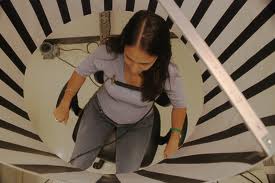 VERTIGO – ZÁVRAŤ
Závrať – subjektivní pocit neexistující rotace
Vestibulární aparát
Funkce: Stabilizace retinálního obrazu a udržení zrakové ostrosti při pohybu
Vestibulo- okulární reflexy
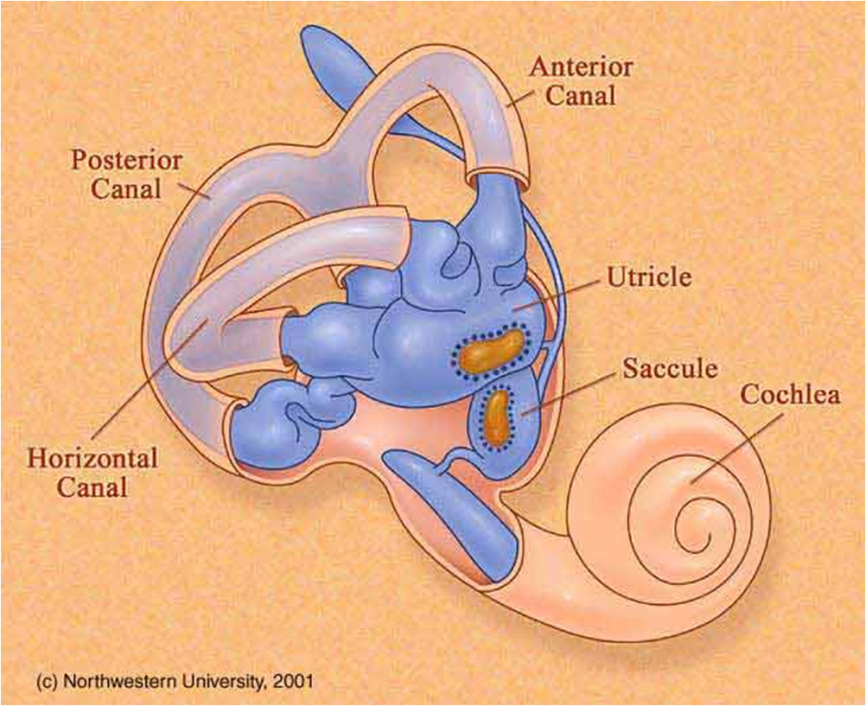 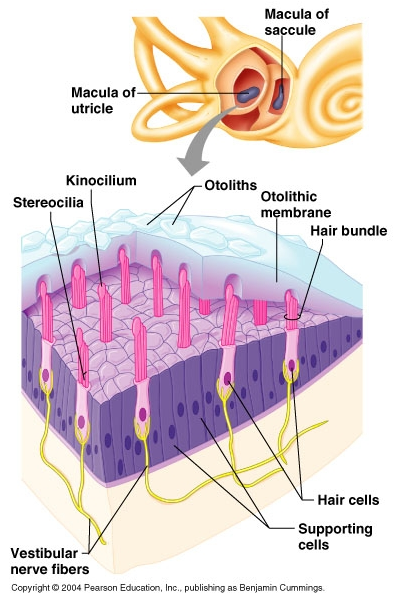 Vestibulární aparát
Polokruhovité kanálky- cristae ampullares, reakce na úhlové zrychlení
Kinetické čidlo
Utriculus, sacculus- maculae staticae, lineární akcelerace, poloha hlavy v gravitačním poli
Statické čidlo
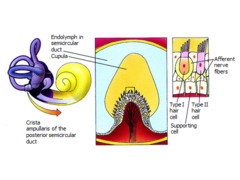 Vestibulární aparát
Ohyb stereocílií směrem ke kinocílii- stimulace, depolarizace (víc K+in)
Ohyb stereocílií opačným směrem- inhibice, hyperpolarizace (méně K+in)
Ohyb je způsoben tokem endolymfy
Ampulopetální (směrem k ampule)- ohyb ke kinocilii
Ampulofugální (směrem od ampuly)- ohyb od kinocilie
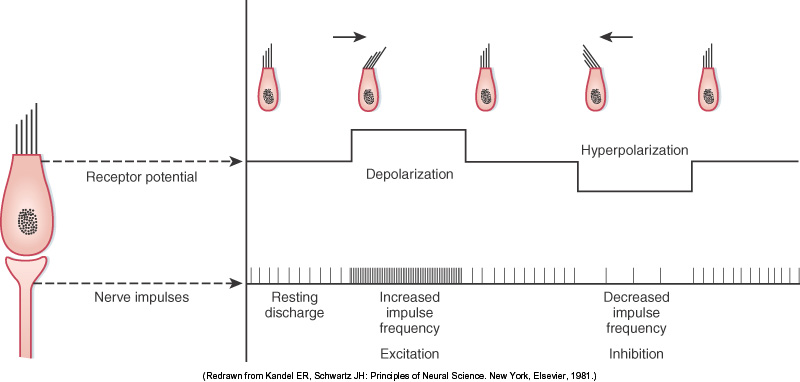 10
B&L Figure 8-26
[Speaker Notes: stereocilia bending in the opposite direction creates a hyperpolarization by closing those channels that are constantly open, even in the resting state, thus further obstructing K+ flow down the electrochemical gradient.]
Vestibulo-okulární reflex
Zajišťuje stabilitu retinálního obrazu tak, že při pohybu hlavy generuje pohyby očí v opačném směru
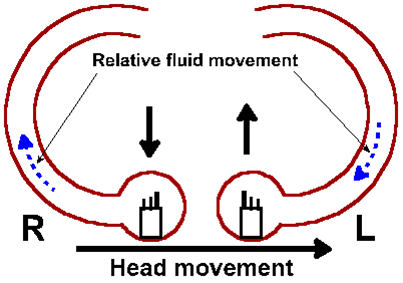 Každý kanálek je spojen s tím párem okohybných svalů, které působí spřažení pohybů očí v jeho rovině
Testy provokace nystagmu
Rotační test
Vsedě, předklon o 30°- laterální kanálek je v horizontálně rovině
Vyšetření obou kanálků najednou
Rotace- 10 otáček
Po 10 otáčkách prudce zastavíme
Sledujeme postrotační nystagmus- rychlá složka „bije“ proti směru otáčení

Pomalá fáze - iniciace z vestibulárního ústrojí, směr toku endolymfy
Rychlá fáze - indukce z mozkového kmene, vrací bulbus do výchozí polohy
Hodnocení  Nystagmu
Směr (horizontální, vertikální, diagonální, rotační)
Amplituda (ve stupních)
Frekvence (za s)
Délka trvání (s, min)
Testy provokace nystagmu
Test: kalorický nystagmus 
Provádí se vodou (27°C nebo 44°C)
Pacient je vleže v předklonu o 30°, laterální kanálek ve vertikální poloze
Frenzelovy brýle na sledování 
Studená / teplá voda 
Studená voda- utlumení odpověď, ampulofugální proud, nystagmus k druhé straně 
Teplá voda- podráždění, ampulopetální, nystagmus k téže straně
Výhoda: jednostranné testování 
Nevýhoda: nefyziologické testování 

Vedlejší produkt při výplachu zevního zvukovodu pokud nepoužijete vodu o teplotě lidského těla
Spontánní nystagmus
Vždy patologický
Vestibulární/ vestibulocerebelární léze
Zdroje
GANONG, William F. Přehled lékařské fyziologie. 20. vyd. Praha: Galén, c2005, xx, 890 s. ISBN 80-726-2311-7.
TROJAN, Stanislav. Lékařská fyziologie. 4. vyd. přepr. a dopl. Praha: Grada Publishing, 2003, 771 s. ISBN 80-247-0512-5.
PUNKO, Alexey. Fyziologie a patologie očních pohybů. PUNKO, Alexey. [online]. [cit. 2013-03-17]. Dostupné z: http://is.muni.cz/th/142408/lf_b/Bakalarska_prace.txt
HOMOLA, Dr., přednáška Sluch, Statoakustický aparát
FAJSTAVR, Prof. MUDr. Jaroslav. Funkce vestibulárního ústrojí. In: [online]. [cit. 2013-03-17]. Dostupné z: https://mefanet-motol.cuni.cz/clanky.php?aid=15
Nystagmus. In: [online]. [cit. 2013-03-17]. Dostupné z: http://www.wikiskripta.eu/index.php/Nystagmus